Nurs 430: Part VRecognizing the Challenges of Leadership AND WORKPLACE ISSUES
College of Nursing
King Saud University
Riyadh, Kingdom of Saudi Arabia
Recognizing the Challenges of Leadership
What do we mean by the challenges of leadership?
External challenges.
Internal challenges. 
Challenges arising from leadership itself.
When are the challenges of leadership most obvious?
When something new is about to start.
When something is about to end
When times are tough.
During transitions.
What are some of the specific challenges that many leaders face?
External challenges:
Public criticism.
Flare-ups of others' interpersonal issues.
Crises.
Opposition and/or hostility from powerful forces. 
A financial or political windfall.
Collaboration.
What are some of the specific challenges that many leaders face? (cont.)
Internal challenges:
Insecurity.
Defensiveness.
Lack of decisiveness.
Inability to be direct when there's a problem.
Inability to be objective.
Impatience - with others and with situations.
Challenges stemming from the nature of the leadership role:
Keeping an eye on, and communicating, the vision.
Keeping the everyday under control while you continue to pursue the vision. 
Setting an example.
Maintaining effectiveness over time.
Finding support.
How can you cope with challenges?
Be proactive
Be creative
Face conflict squarely
Always look for common ground
Retain your objectivity
Look for opportunities to collaborate
Listen
Ask for 360-degree feedback...and use it
How can you cope with challenges? (cont.)
Look at what's going on around you.
Reach out for help in facing internal challenges.
Create mechanisms to revisit your vision.
Share the burden.
Find an individual or group with whom you can discuss the realities of leadership. 
Make sure you have personal time.
Encouraging Leadership Development Across the Life Span
Who are potential leaders?
Everyone is capable of being a leader at some time and place in her life.
Why look for and encourage potential leaders?
Communities, advocacy efforts, and grass roots and community-based organizations need leaders. They make positive growth and change possible, and improve the quality of life for everyone.
Childhood opportunities for leadership development:
Sports and games.
School, camp, and other institutional situations.
agenda for a meeting.
Adolescents
They're idealistic. 
They're tireless.
They're enthusiastic.
They don't have enough experience to assume they can't do something.
They work cheap.
College students and other young adults:
Entrepreneurship.
Politics.
Service learning.
Employment.
Government-sponsored service programs.
Non-profit and non-governmental organizations.
Elder statespersons:
Employment.
Organizations and associations.
Volunteering and community service.
Local politics.
Retired persons and seniors:
Community service
Advocacy
Local politics
Volunteering
Guidelines for encouraging leadership development across the life span
Ask them
Start where people are
Provide real-world opportunities
Challenge people with reachable goals
Provide training
Build on success
Provide peer support
Provide an institutional structure for leadership development opportunities 
Provide models of effective leadership
Workplace ISSUES
Reality Shock

Occurs when idealistic new graduate enters the real world of practice

Includes difficulty with the expectations and demands of workplace
Workplace ISSUES
Solutions for Reality Shock

Self-appraisal

Careful evaluation of employers

Comparison of skills to expectations

Mentors, preceptors, and coaches

Peer support group

Personal stress management
Workplace ISSUES
Burnout

Stress response experienced in occupations that make many emotional demands

Alleviated by planned actions

In some instances, may be necessary to change job settings
Workplace ISSUES
Personal Stress Management

Personal health needs

Diet

Rest

Activity plan

Time with family and friends

Life should never be all work
Workplace ISSUES
Workplace Safety and Health for Nurses

Infection as an occupational hazard

Hazardous chemical agents

Ergonomic hazards in the workplace
Workplace ISSUES
Worker’s Compensation for Work-Related Injury

Carefully follow all relevant rules and regulations for reporting the injury

Complete appropriate forms

Seek care to ensure that the workplace receives assistance for any medical care and lost wages
Workplace ISSUES
Discrimination in Nursing

Racial and ethnic

Wage discrimination against women

Job opportunity discrimination against men
Workplace ISSUES
Sexual Harassment

Illegal

Creation of a hostile work environment through behavior of a sexual nature

Comments about an individual’s body

Persistent unwanted attempts to initiate a personal relationship

Ongoing use of suggestive or obscene language

Unwanted touching

Direct sexual advances
Workplace ISSUES
Sexual Harassment

Involves explicit granting of job-related benefits in return for sexual favors

Working conditions

Salary

Privileges

Remaining employed
Workplace ISSUES
Verbal Abuse

Contributes to patient safety concerns

Creates aversive workplace in which individuals leave

Should prompt administrative authorities to act to stop abuse

Nurses working collectively can decrease impact
Workplace ISSUES
Management of Violence in Workplace

Train employees in the management of hostile and violent behavior

Environmental safeguards
Metal detectors
Panic buttons
Bulletproof glass

Clear guidelines for reporting both verbal and physical abuse
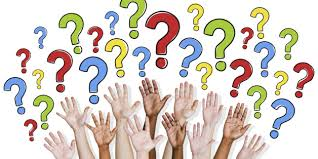